ДИАГНОСТИЧЕСКИЕ ПРОФОРИЕНТАЦИОННЫЕ ИНСТРУМЕНТЫ В РАБОТЕ ПСИХОЛОГА
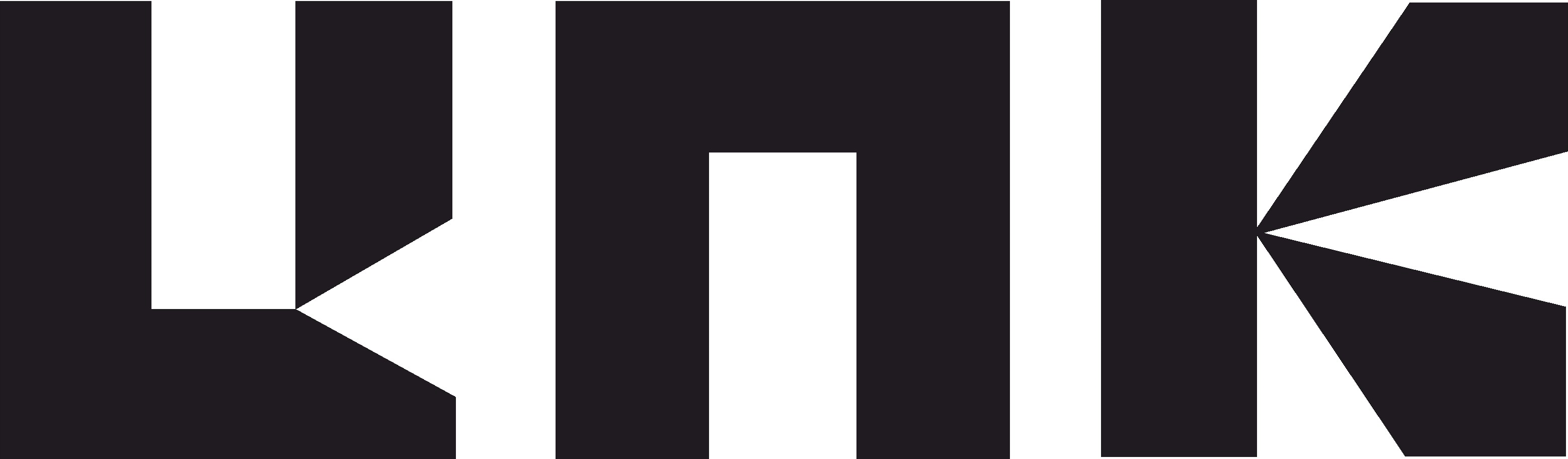 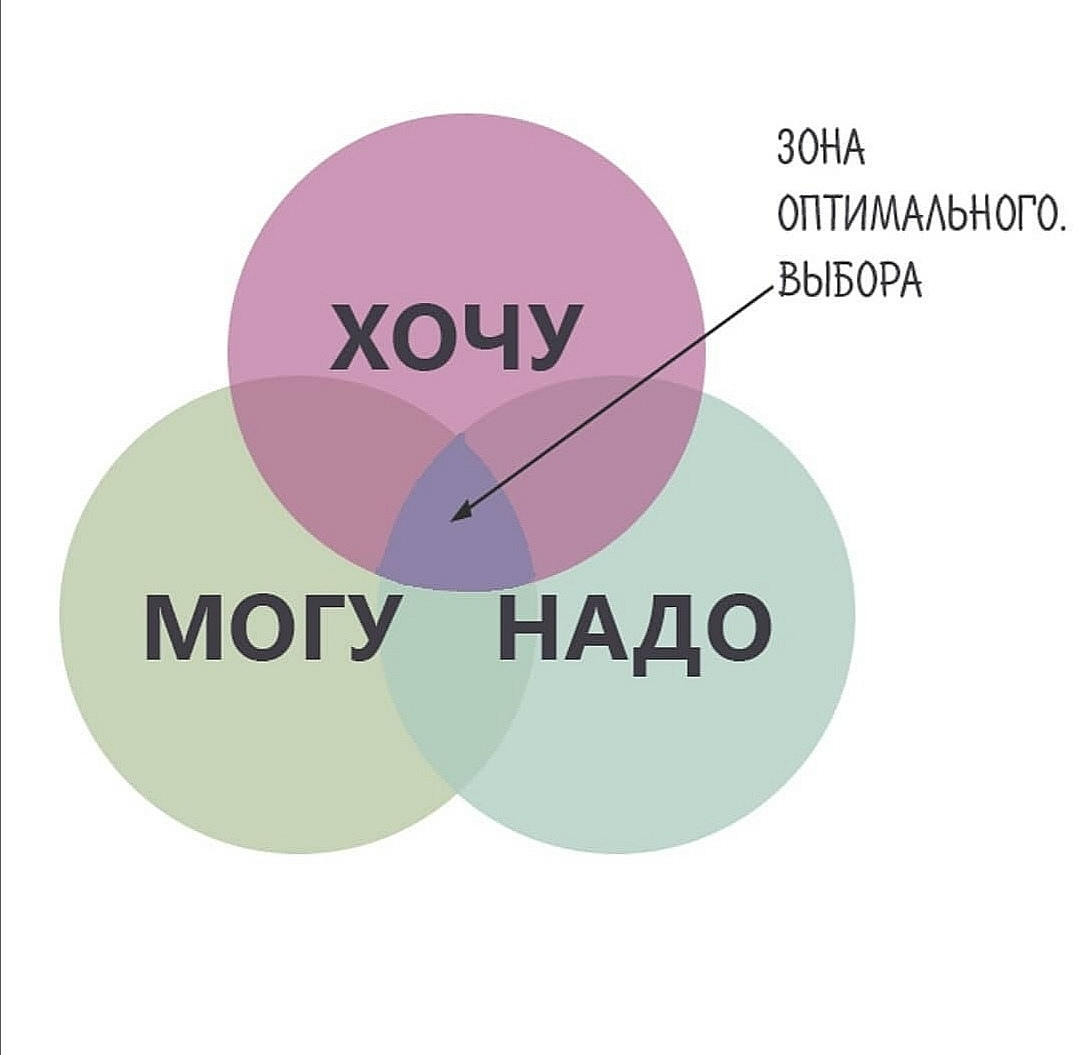 КУСТОВА ГУЗЕЛЬ НАИЛОВНА, 
ПЕДАГОГ-ПСИХОЛОГ 
МАОУ «ПЛАНИРОВАНИЕ КАРЬЕРЫ»
ДИАГНОСТИЧЕСКИЕ ПРОФОРИЕНТАЦИОННЫЕ ИНСТРУМЕНТЫ В РАБОТЕ ПСИХОЛОГАКЛАССИЧЕСКИЕ ТЕСТОВЫЕ МЕТОДИКИ
ДИАГНОСТИКА ПРОФЕССИОНАЛЬНОЙ НАПРАВЛЕННОСТИ ЛИЧНОСТИ 
(Н.А. ДАНИЛИЧЕВА, Л.А. БАЛАКИРЕВА) 
СКЛОННОСТИ К СФЕРАМ ДЕЯТЕЛЬНОСТИ  
Спортивно – физическая
Организаторская
Аналитико - математическая
Конструкторско – техническая
Обращение со знаковыми системами
Коммуникативная
Художественная
Изобразительная
Музыкальная
Филологическая
Природоохранная и сельскохозяйственная
Социально – педагогическая

ТЕСТ ОПРЕДЕЛЕНИЯ ПРОФЕССИОНАЛЬНОЙ НАПРАВЛЕННОСТИ ЛИЧНОСТИ (ДЖ. ХОЛЛАНД)
Практическая деятельность
Интеллектуальная, исследовательская деятельность
Социальная деятельность
Бумажная, знаковая деятельность
Предпринимательская деятельность
Творческая работа
ДИФФЕРЕНЦИАЛЬНО — ДИАГНОСТИЧЕСКИЙ ОПРОСНИК (Е.А. КЛИМОВ)
Человек – природа
Человек – техника
Человек – знак
Человек – человек
Человек – художественный образ

КАРТА ИНТЕРЕСОВ (А.Е. ГОЛОМШТОК) 
Физкультура, спорт
Музыка
Сценическое искусство 
Изобразительное искусство
Иностранные языки
Экономика 
Математика
Сфера обслуживания и т.д.
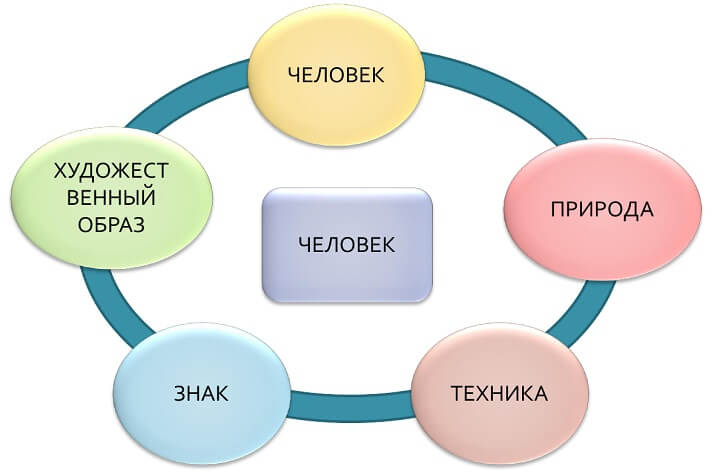 ДИАГНОСТИЧЕСКИЕ ПРОФОРИЕНТАЦИОННЫЕ ИНСТРУМЕНТЫ В РАБОТЕ ПСИХОЛОГАМОДИФИКАЦИИ КЛАССИЧЕСКИХ МЕТОДИК
Модификация одного из самых известных и распространённых профориентационных тестов от Анастасии Анатольевны Азбель, кандидата психологических наук, доцента Института педагогики Санкт-Петербургского государственного университета. 
Количество вопросов увеличено с 20 до 30, варианты выбора направлений профессиональной деятельности значительно приближены к современности.
Добавлена новая шкала (дополнительная группа профессий), в которой предметом труда выступает сам человек. 

Как выглядит описание категории «сам человек»?
ДИАГНОСТИЧЕСКИЕ ПРОФОРИЕНТАЦИОННЫЕ ИНСТРУМЕНТЫ В РАБОТЕ ПСИХОЛОГАМОДИФИКАЦИИ КЛАССИЧЕСКИХ МЕТОДИК
Деятельность предполагает:
совершенствование своей внешности,
тренировку различных спортивных навыков,
психологическая и физическая подготовка к соревнованиям, турнирам, выступлениям.
К данному направлению деятельности можно отнести такие профессии, как:
тренер,
спортсмен,
модель.
ОПИСАНИЕ КАТЕГОРИИ 
«САМ ЧЕЛОВЕК»
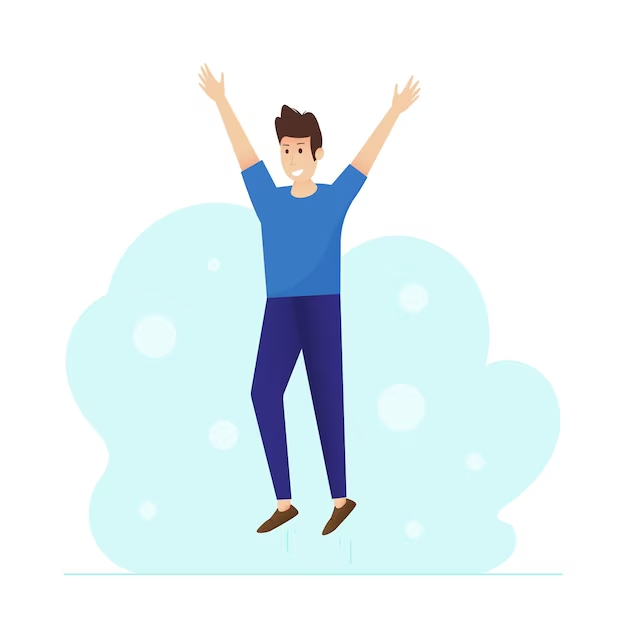 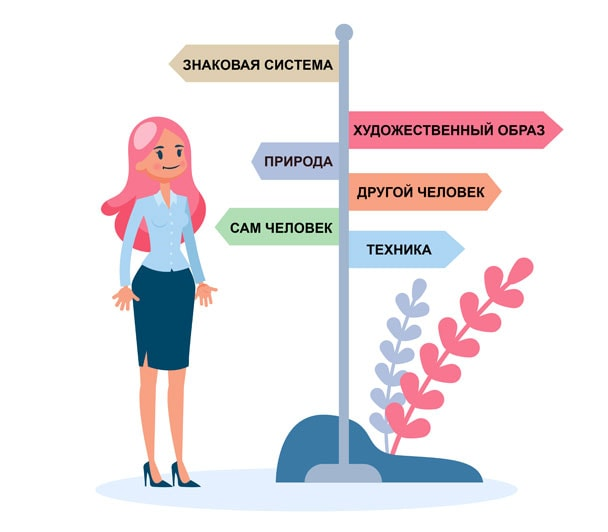 ДИАГНОСТИЧЕСКИЕ ПРОФОРИЕНТАЦИОННЫЕ ИНСТРУМЕНТЫ В РАБОТЕ ПСИХОЛОГАМОДИФИКАЦИИ КЛАССИЧЕСКИХ МЕТОДИК
КЛАССЫ ПРОФЕССИЙ:
исполнительные,
творческие
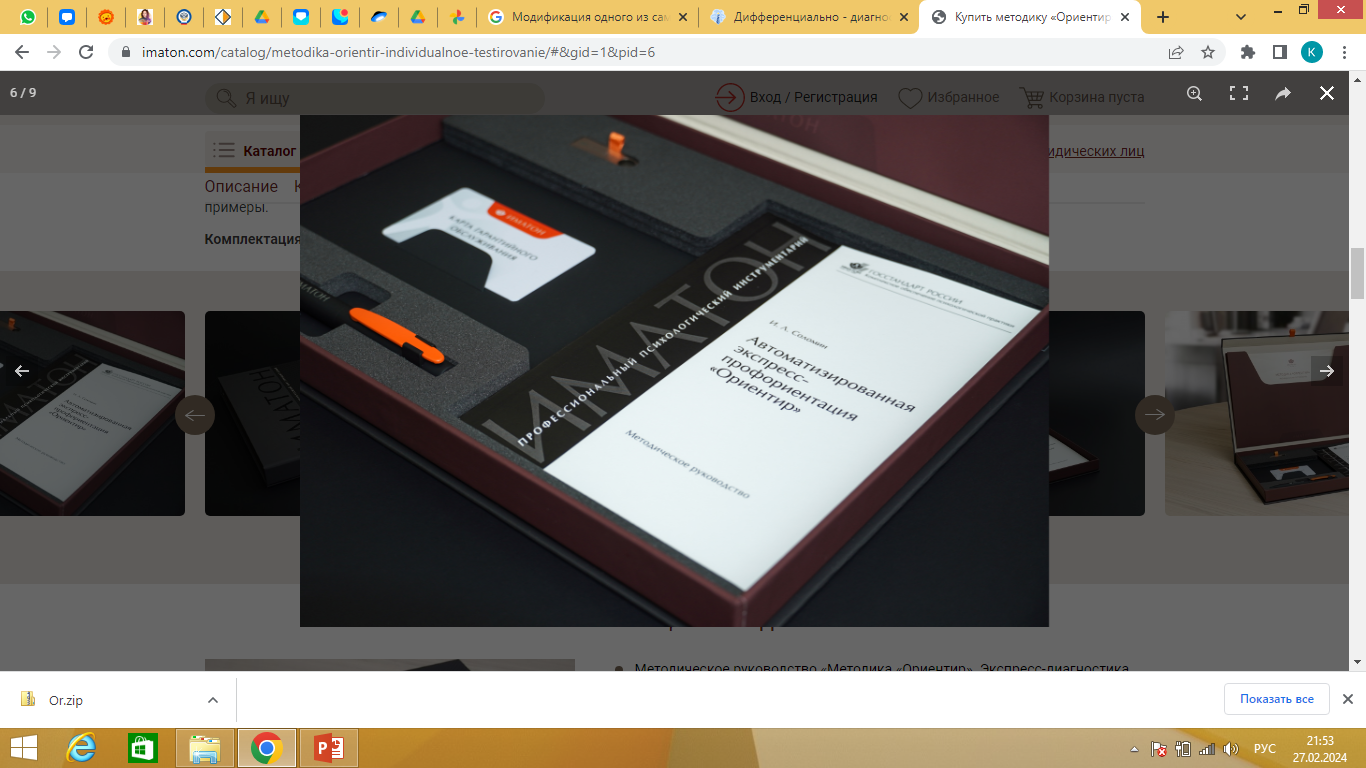 ЭКСПРЕСС-ДИАГНОСТИКА ПРОФЕССИОНАЛЬНЫХ СКЛОННОСТЕЙ ПО МЕТОДИКЕ «ОРИЕНТИР».
Методика разработана И. Л. Соломиным.
Индивидуальное тестирование на ПК.
Длительность 10-15 минут.
Возможность распечатать результаты.
База результатов тестирования.
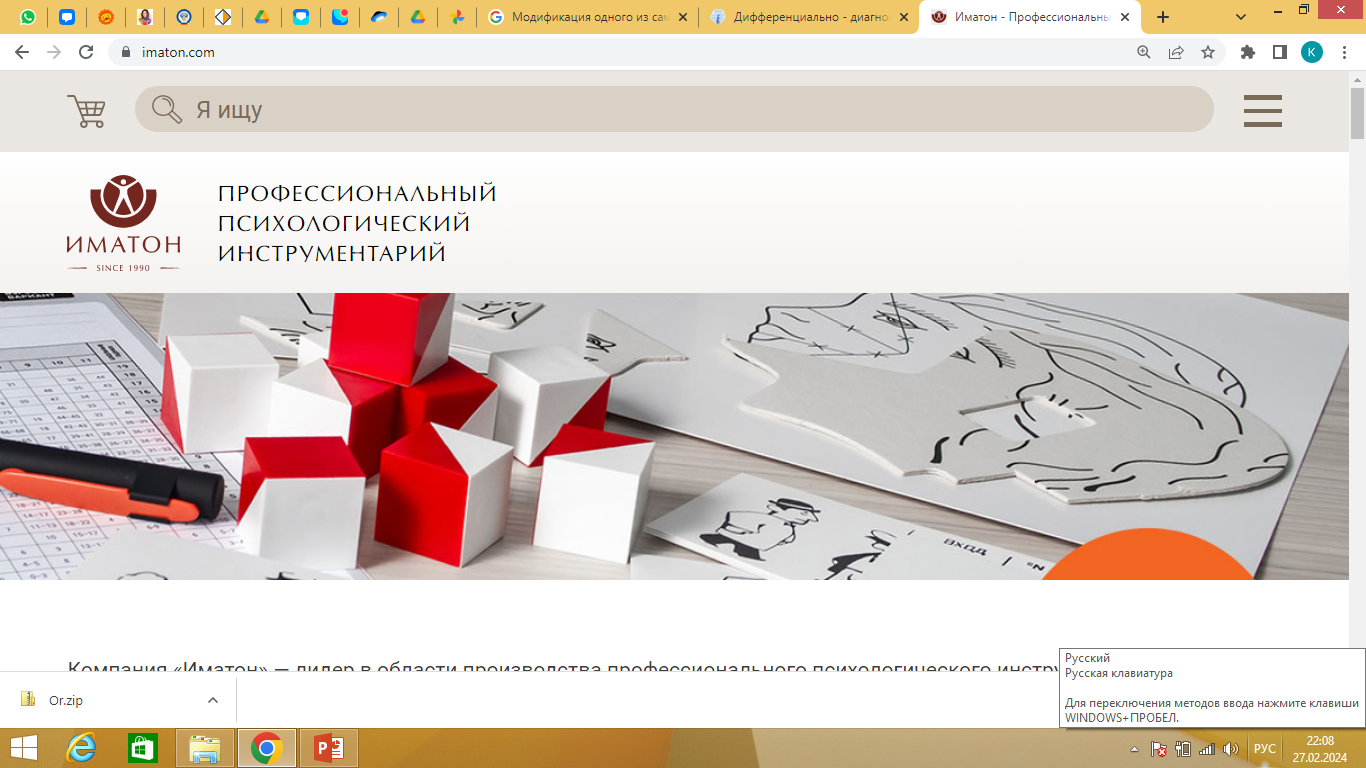 ДИАГНОСТИЧЕСКИЕ ПРОФОРИЕНТАЦИОННЫЕ ИНСТРУМЕНТЫ В РАБОТЕ ПСИХОЛОГАМОДИФИКАЦИИ КЛАССИЧЕСКИХ МЕТОДИК
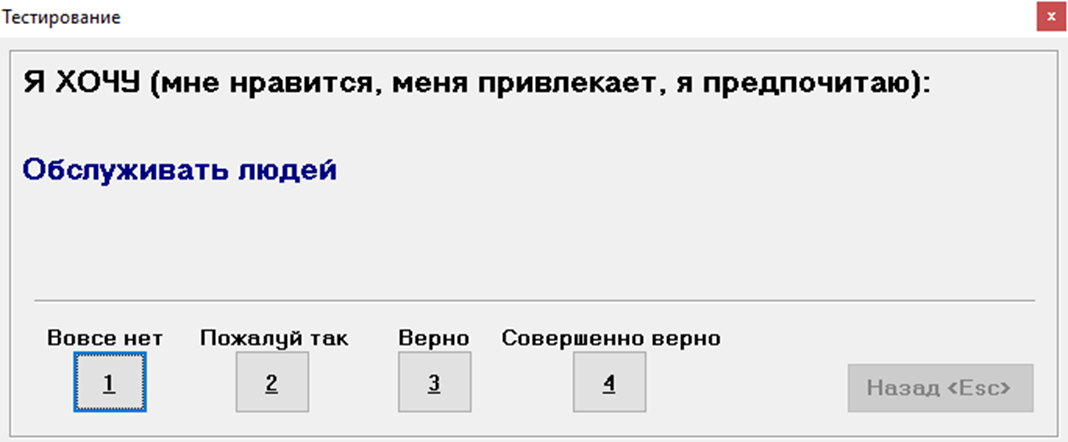 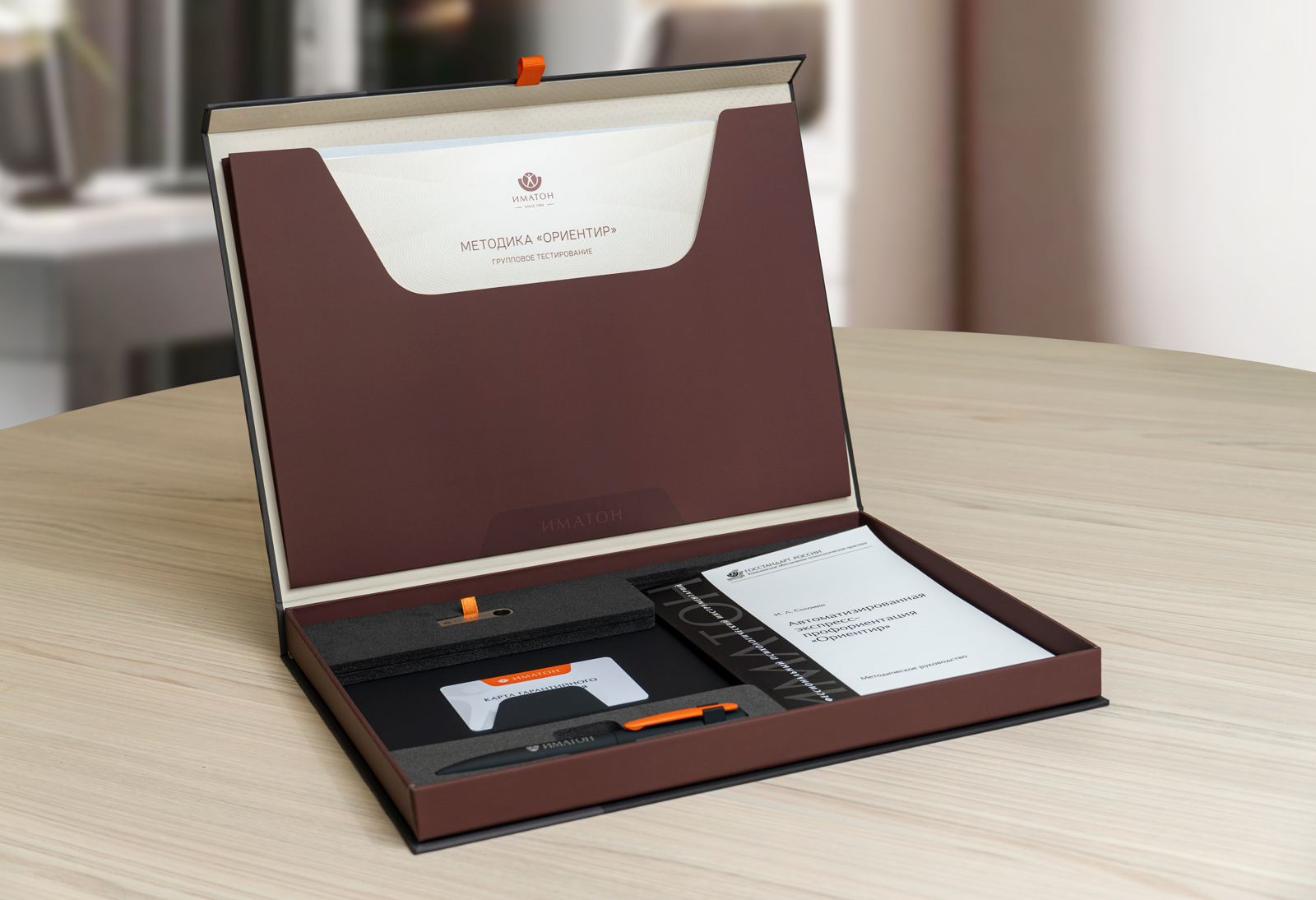 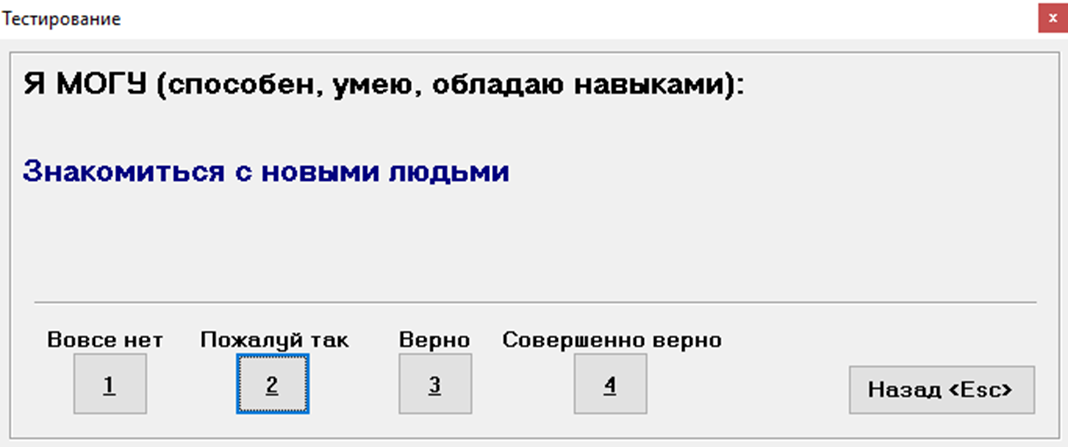 ДВА БЛОКА СУЖДЕНИЙ «Я ХОЧУ» И «Я МОГУ»

4-БАЛЛЬНАЯ СИСТЕМА ОЦЕНИВАНИЯ  С ВОЗМОЖНОСТЬЮ ВЕРНУТСЯ «НАЗАД»
ДИАГНОСТИЧЕСКИЕ ПРОФОРИЕНТАЦИОННЫЕ ИНСТРУМЕНТЫ В РАБОТЕ ПСИХОЛОГАМОДИФИКАЦИИ КЛАССИЧЕСКИХ МЕТОДИК
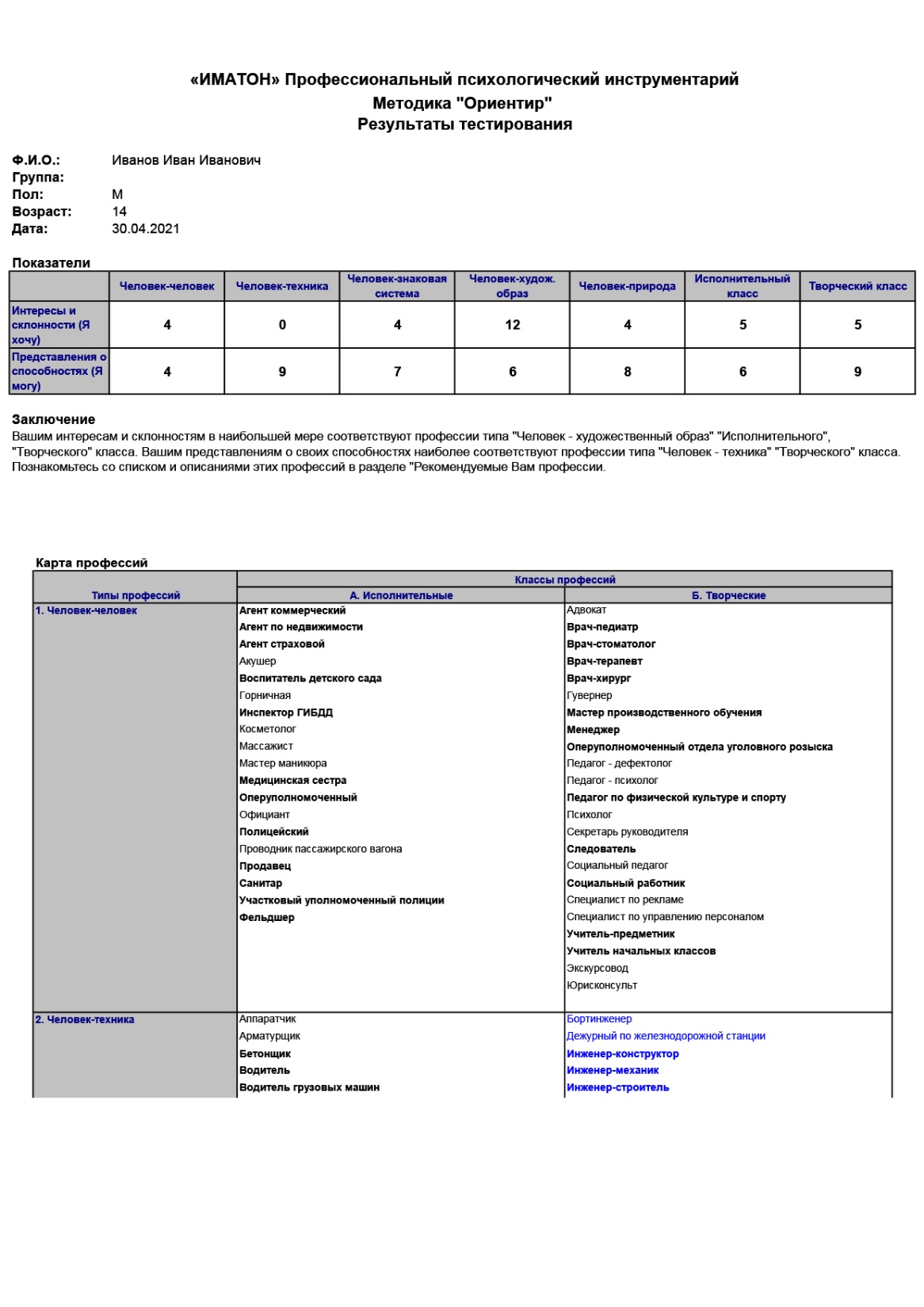 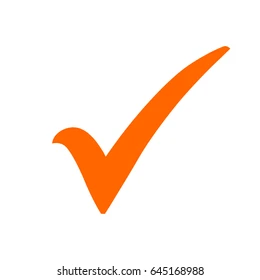 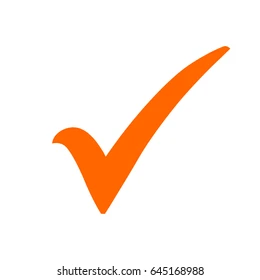 ДИАГНОСТИЧЕСКИЕ ПРОФОРИЕНТАЦИОННЫЕ ИНСТРУМЕНТЫ В РАБОТЕ ПСИХОЛОГАМОДИФИКАЦИИ КЛАССИЧЕСКИХ МЕТОДИК
Профессии алгоритмического (исполнительского) класса связаны c выполнением решений, работой по заданному образцу, соблюдением имеющихся правил и нормативов, следованием инструкциям, стереотипным подходом к решению проблем (агент, медсестра, продавец, приемщик заказов, социальный работник, машинист, оператор, станочник, плотник, кассир, машинистка, телефонист, парикмахер, озеленитель). 
Исполнительские профессии предполагают, что трудовая деятельность протекает в условиях четкой заранее заданной последовательности действий.
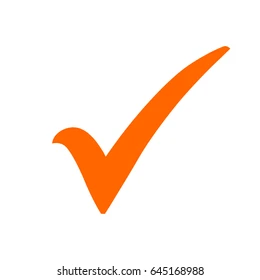 Профессии эвристического (творческого) класса связаны с анализом, исследованием, испытанием, контролем, планированием, организацией и управлением, конструированием, проектированием, разработкой новых образцов, принятием нестандартных решений, требуют независимого и оригинального мышления (врач, менеджер, референт, психолог, учитель, юрист, инженер, экономист, математик, архитектор, физик). 
Во многих случаях работник сам определяет последовательность своих действий для наиболее эффективного достижения цели.
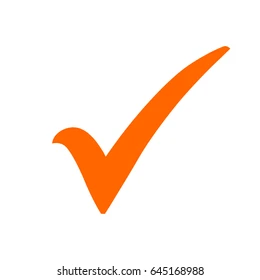 ДИАГНОСТИЧЕСКИЕ ПРОФОРИЕНТАЦИОННЫЕ ИНСТРУМЕНТЫ В РАБОТЕ ПСИХОЛОГАМОДИФИКАЦИИ КЛАССИЧЕСКИХ МЕТОДИК
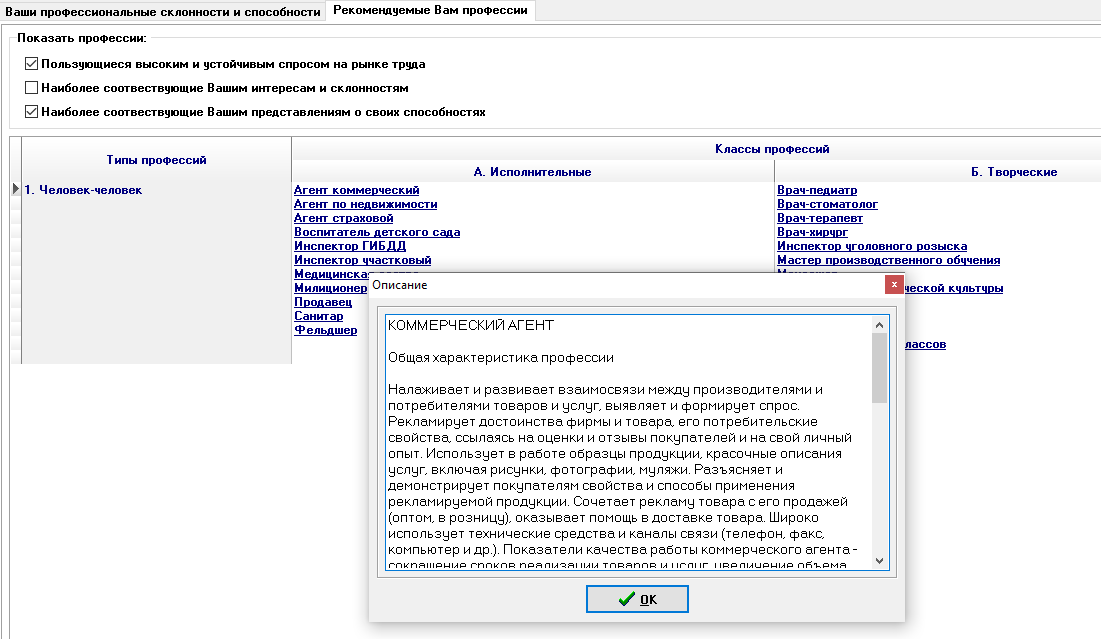 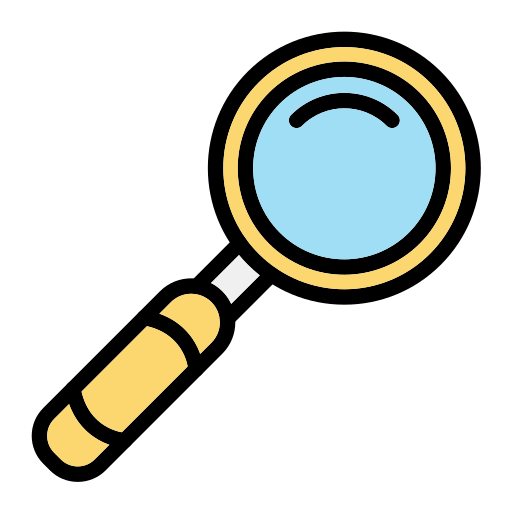 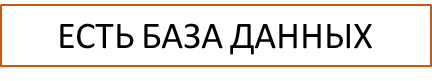 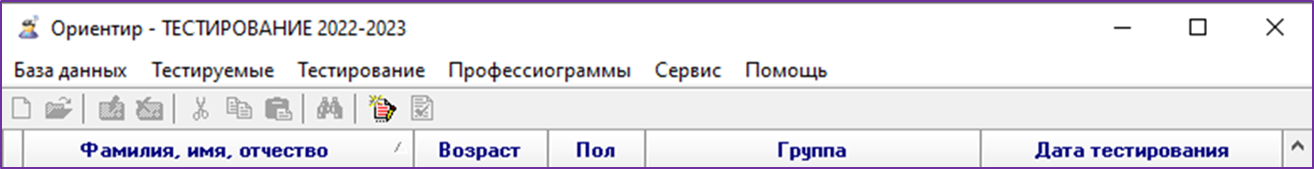 ДИАГНОСТИЧЕСКИЕ ПРОФОРИЕНТАЦИОННЫЕ ИНСТРУМЕНТЫ В РАБОТЕ ПСИХОЛОГАМОДИФИКАЦИИ КЛАССИЧЕСКИХ МЕТОДИК
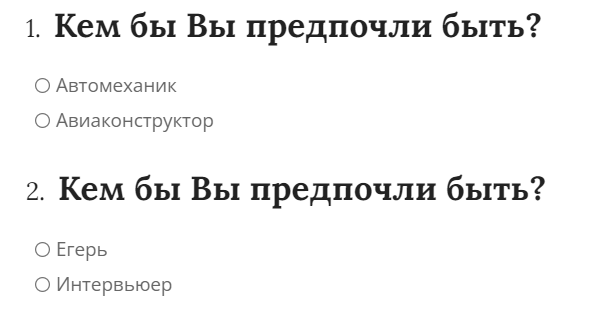 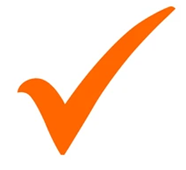 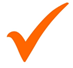 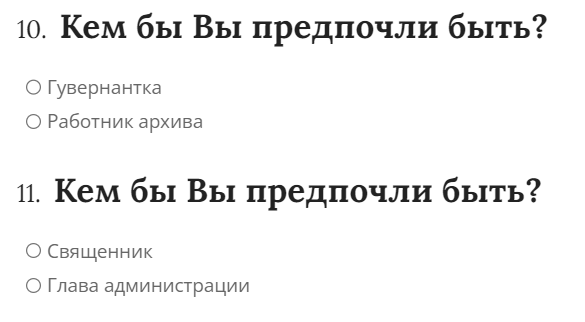 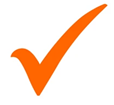 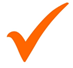 ДИАГНОСТИЧЕСКИЕ ПРОФОРИЕНТАЦИОННЫЕ ИНСТРУМЕНТЫ В РАБОТЕ ПСИХОЛОГАМОДИФИКАЦИИ КЛАССИЧЕСКИХ МЕТОДИК
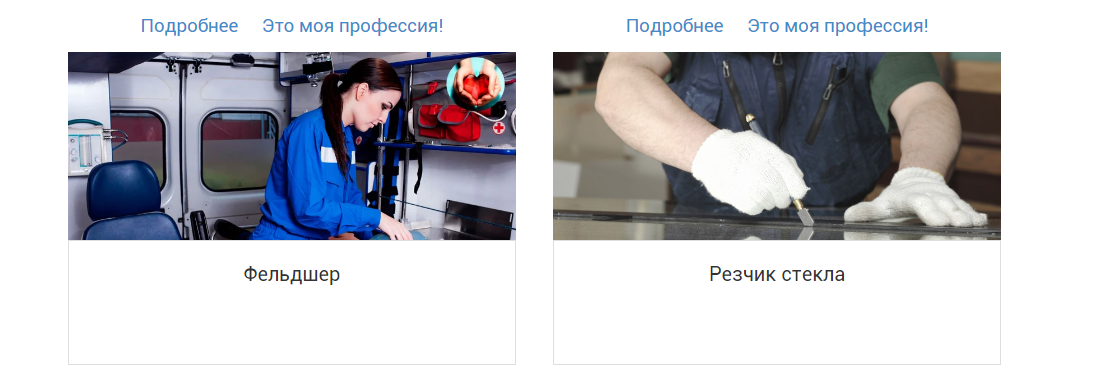 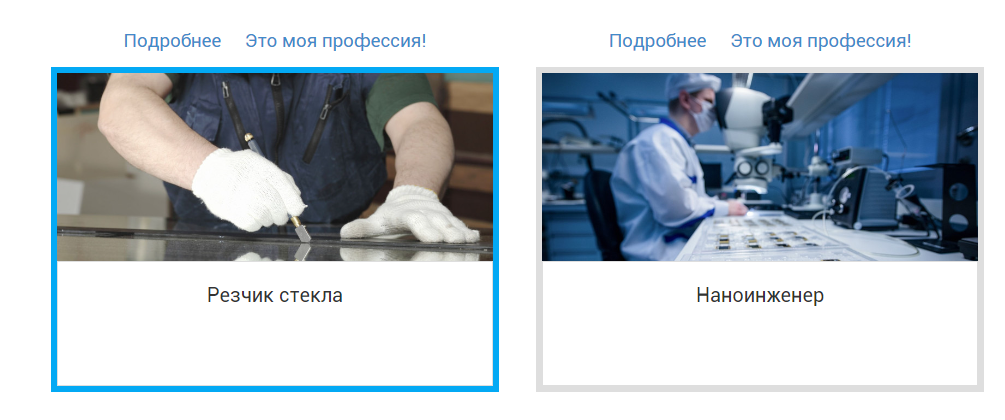 Выбрав профессию «Резчик стекла», она переходит в следующий выбор.
ДИАГНОСТИЧЕСКИЕ ПРОФОРИЕНТАЦИОННЫЕ ИНСТРУМЕНТЫ В РАБОТЕ ПСИХОЛОГАМОДИФИКАЦИИ КЛАССИЧЕСКИХ МЕТОДИК
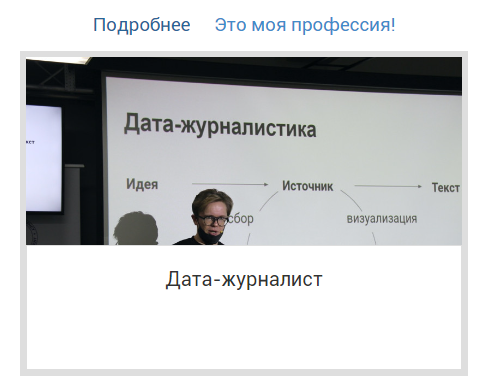 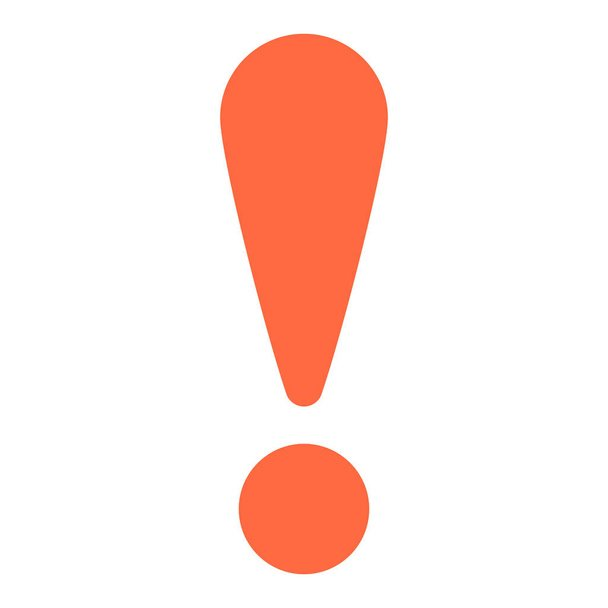 Визуально представлена профессия
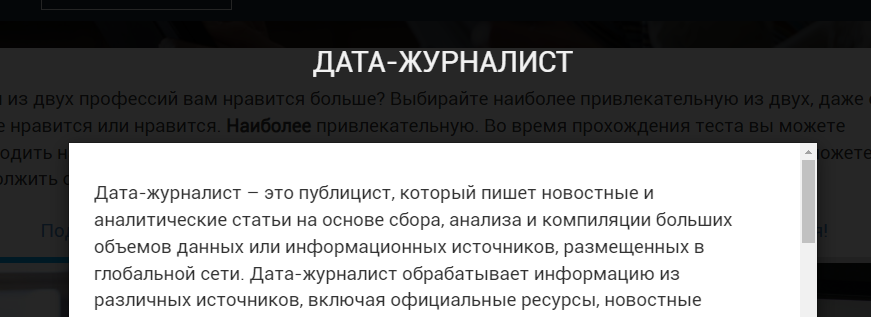 ОПИСАНИЕ ПРОФЕССИИ
ВОСТРЕБОВАННОСТЬ ПРОФЕССИИ
ДЛЯ КОГО ПОДХОДИТ ПРОФЕССИЯ
КАРЬЕРА
ОБЯЗАННОСТИ
ГДЕ ПОЛУЧИТЬ ЭТУ ПРОФЕССИЮ
ДИАГНОСТИЧЕСКИЕ ПРОФОРИЕНТАЦИОННЫЕ ИНСТРУМЕНТЫ В РАБОТЕ ПСИХОЛОГАНОВЫЕ МЕТОДИКИ
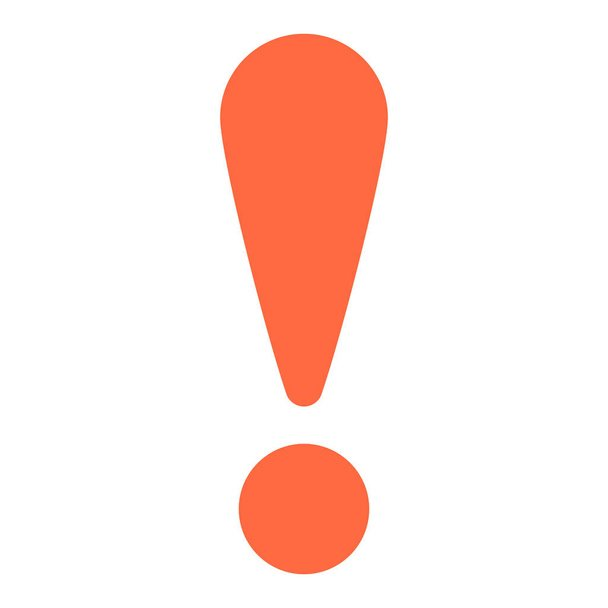 ДЕФИЦИТ ДИАГНОСТИЧЕСКИХ ИНСТРУМЕНТОВ ДЛЯ 5-7 КЛАССОВ (11-13 ЛЕТ)
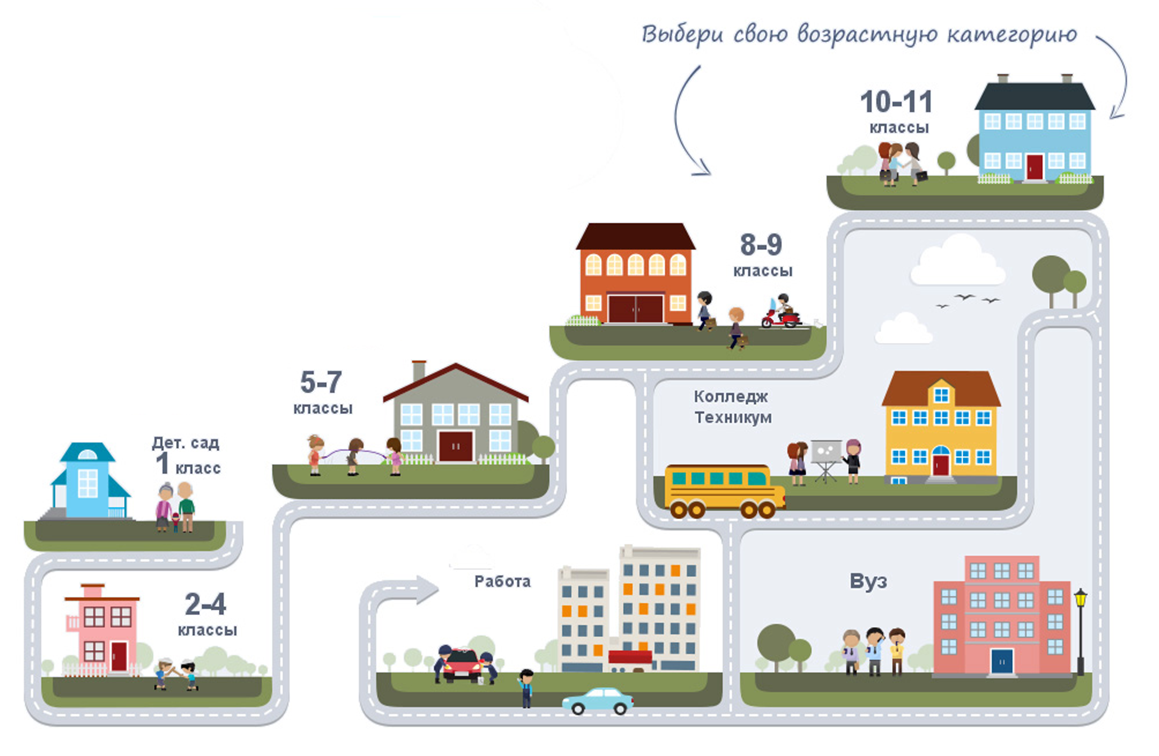 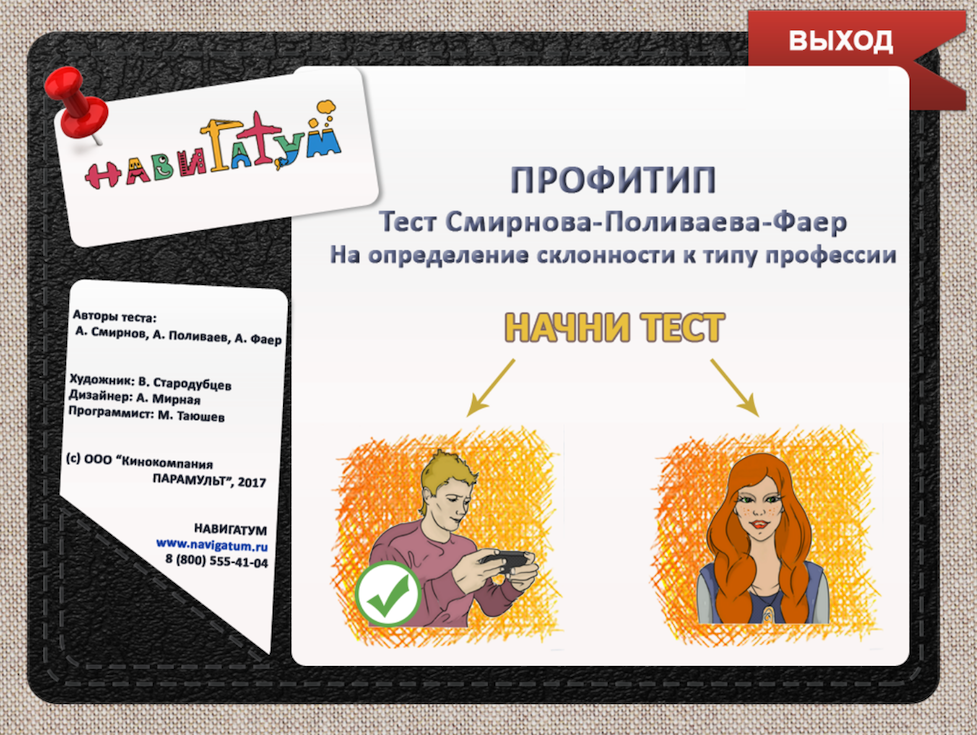 ДИАГНОСТИЧЕСКИЕ ПРОФОРИЕНТАЦИОННЫЕ ИНСТРУМЕНТЫ В РАБОТЕ ПСИХОЛОГАНОВЫЕ МЕТОДИКИ
СОВРЕМЕННЫЙ ВИЗУАЛИЗИРОВАННЫЙ ПРОФОРИЕНТАЦИОННЫЙ ТЕСТ 
НА ОПРЕДЕЛЕНИЕ СКЛОННОСТИ К ТИПУ ПРОФЕССИИ «ПРОФИТИП».

Возрастная категория: 10-17 лет.

Характеристики теста:
Кейсовый. Вопросы теста представляют собой кейсы – описания ситуаций с набором готовых решений, каждое из которых само по себе «правильное», и требуется выбрать наиболее привычное. 
Валидный. 50 вопросов (кейсов), позволяющих достоверно определить выраженную склонность к типам профессий.
Разработанный для школьников. «Профитип» не является адаптацией или переделкой взрослого теста, а специально создан для школьников – с ситуациями, наиболее характерными для городского подростка.
Гендерный. В тесте учтены гендерные особенности.
Визуализированный. Иллюстрация дополняет кейс, делает его наглядным и понятым, упрощает восприятие. Тест становится интересно проходить.
Результаты предоставляются в виде процентного соотношения с визуализацией. 
Можно распечатать на принтере.
Время прохождения теста 20-25 минут.
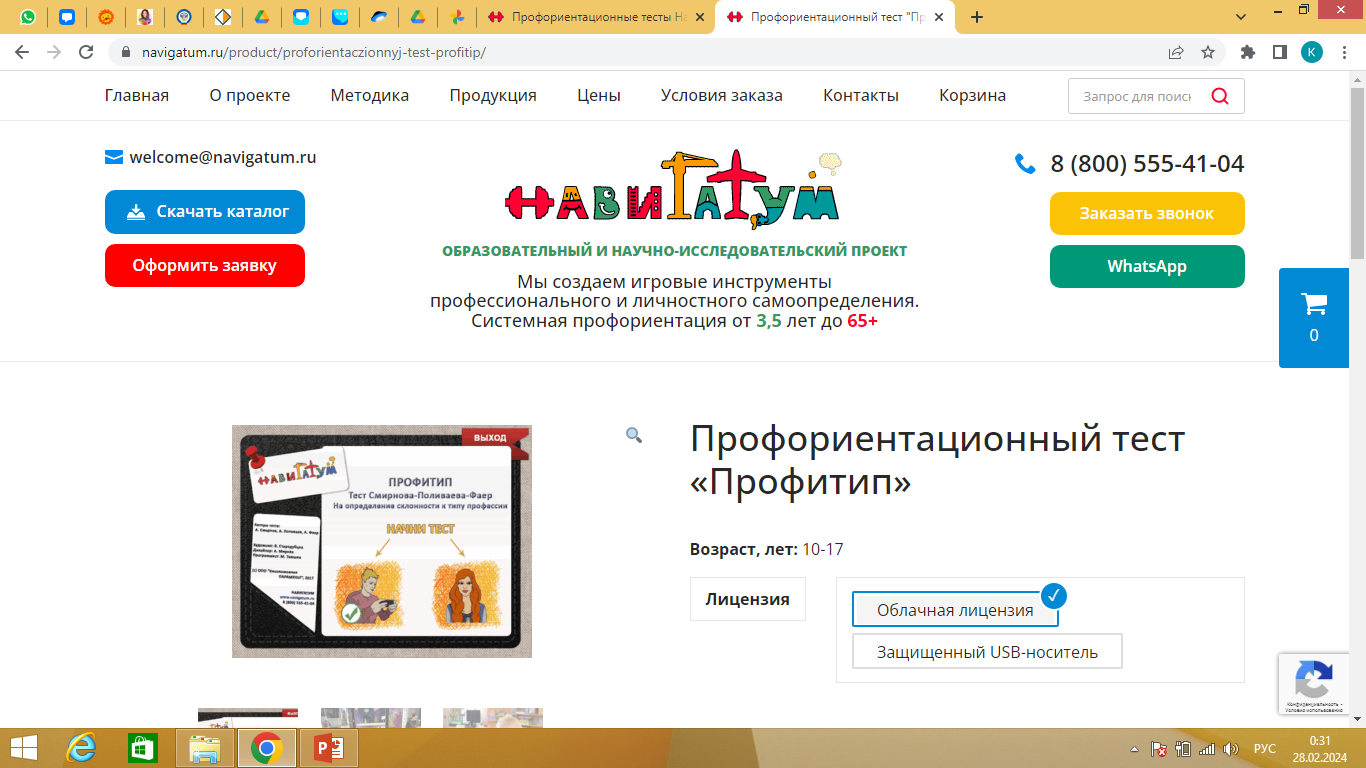 ДИАГНОСТИЧЕСКИЕ ПРОФОРИЕНТАЦИОННЫЕ ИНСТРУМЕНТЫ В РАБОТЕ ПСИХОЛОГАНОВЫЕ МЕТОДИКИ
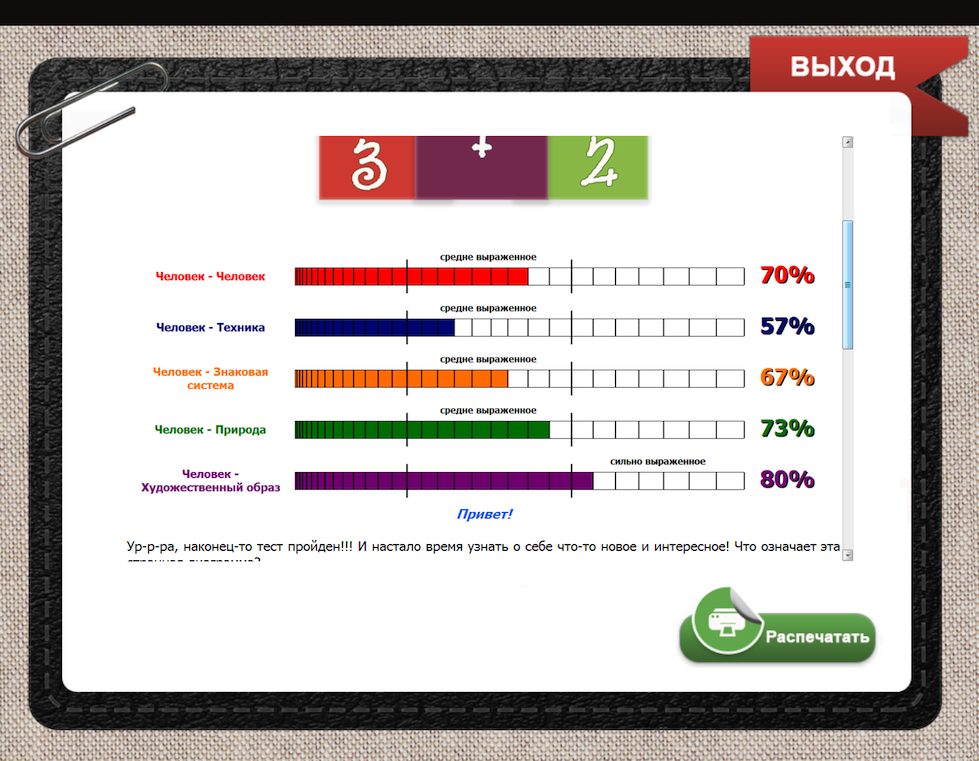 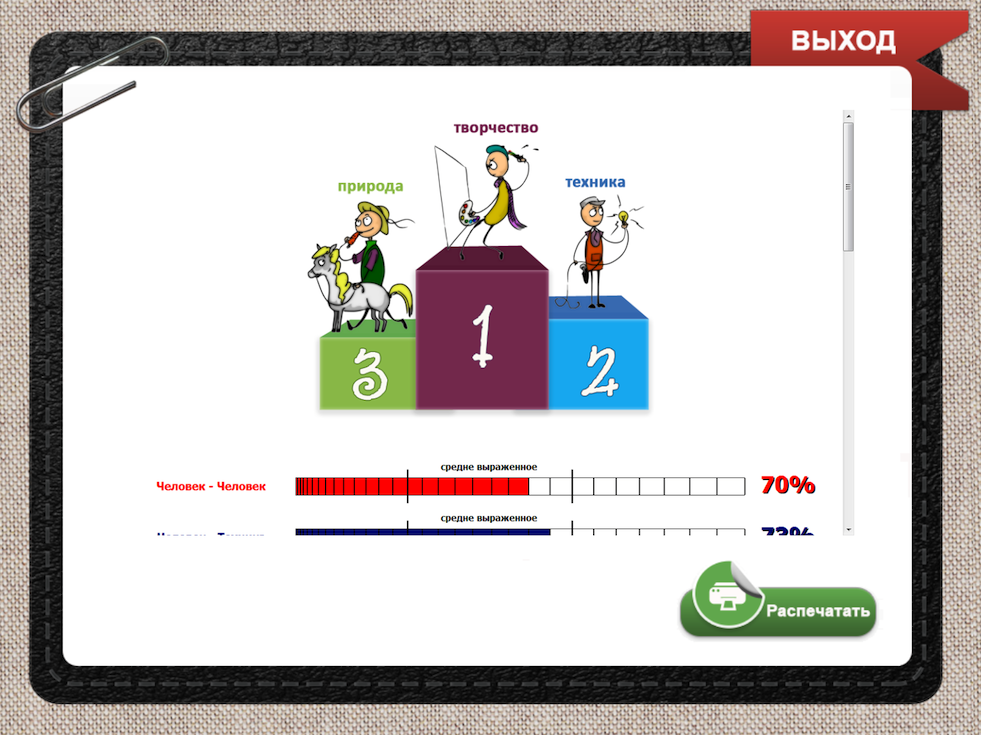 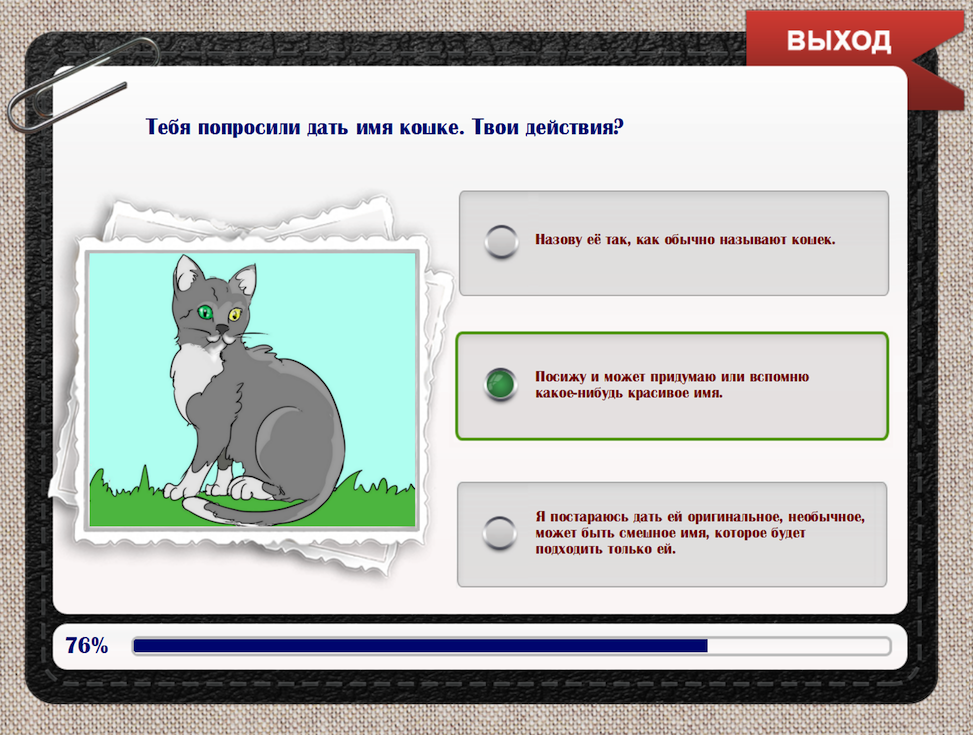 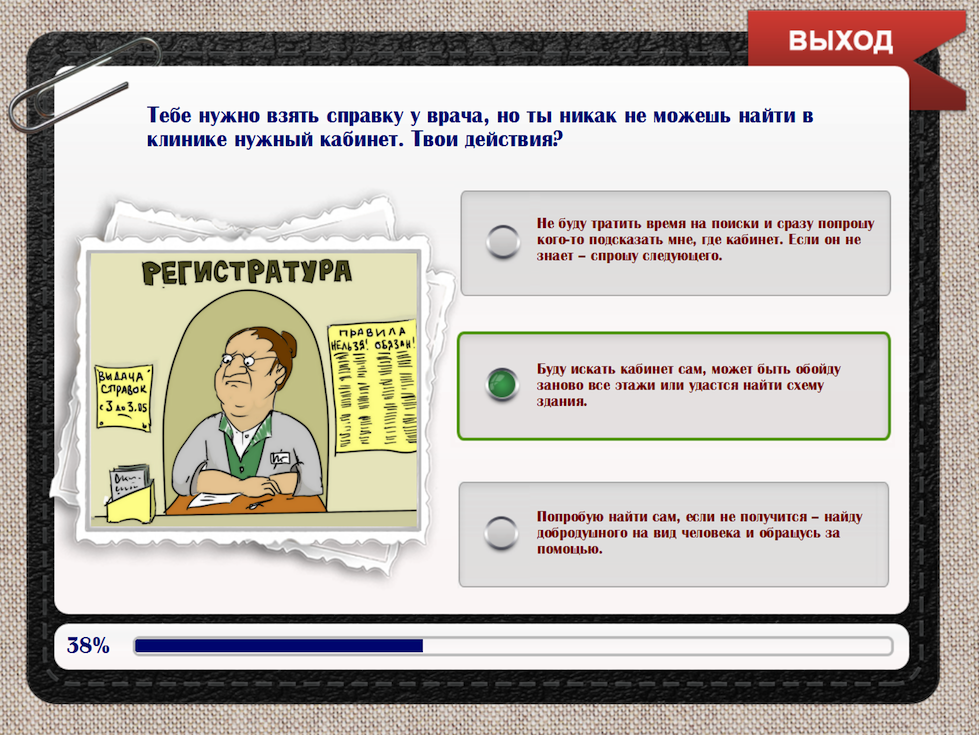 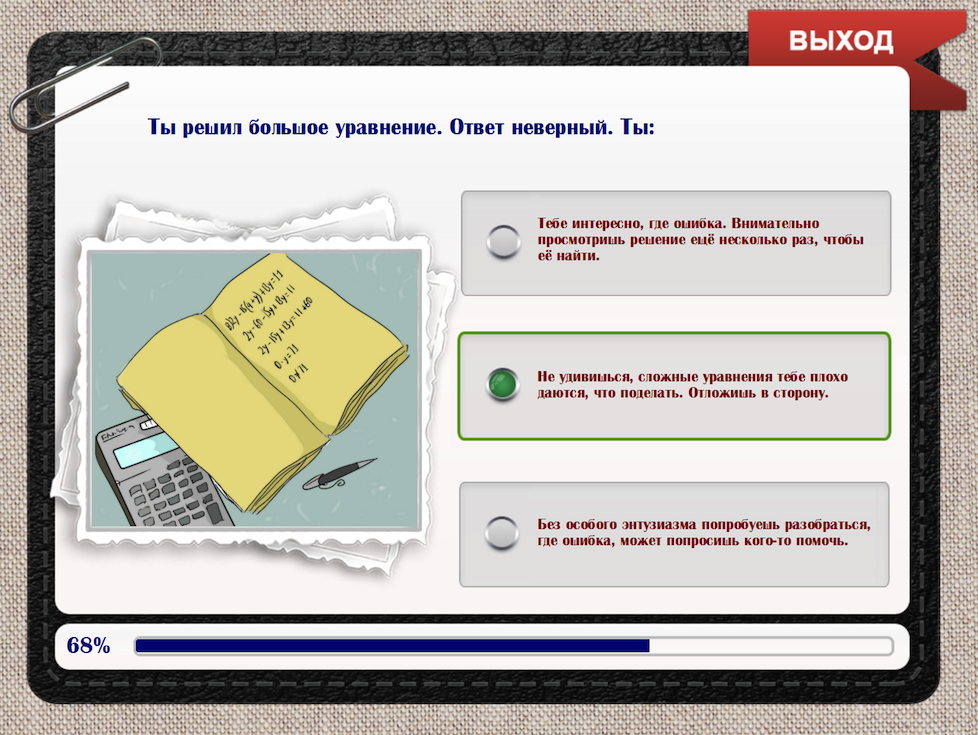 ДИАГНОСТИЧЕСКИЕ ПРОФОРИЕНТАЦИОННЫЕ ИНСТРУМЕНТЫ В РАБОТЕ ПСИХОЛОГАНОВЫЕ МЕТОДИКИ
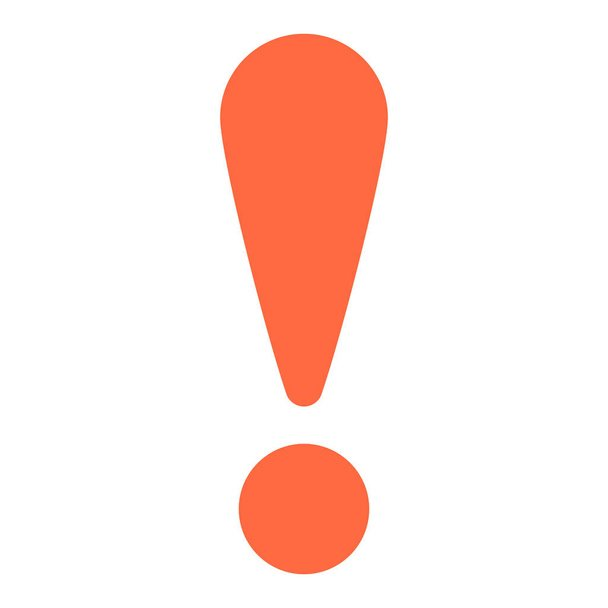 ИНДИВИДУАЛЬНЫЕ И ГРУППОВЫЕ ОБСУЖДЕНИЯ ВАРИАНТОВ ПОСТУПЛЕНИЯ
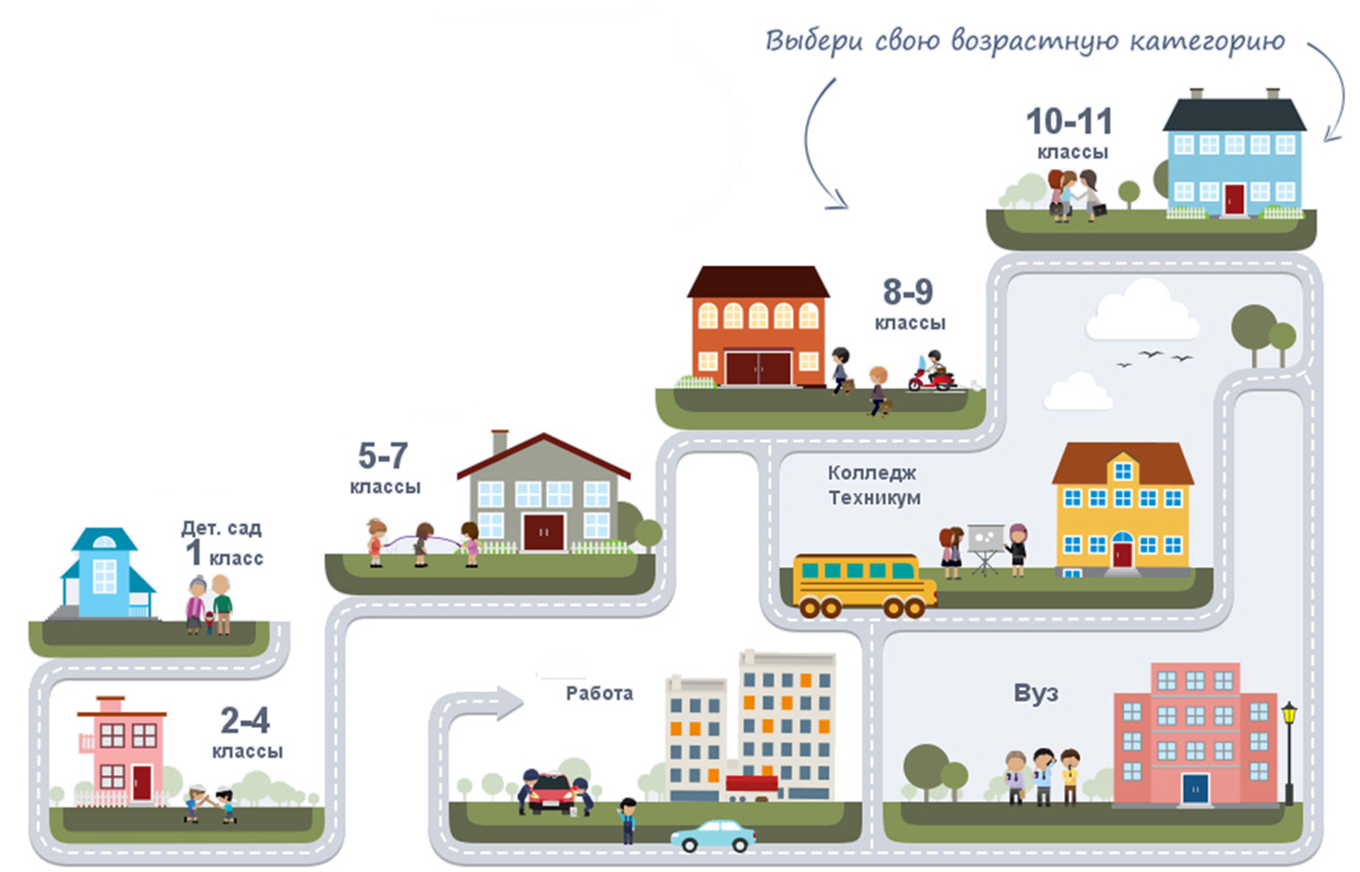 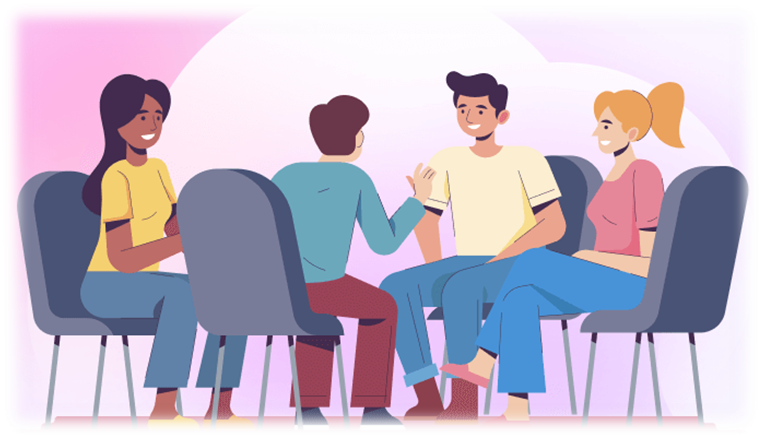 ДАЖЕ ИМЕЯ ЗНАНИЯ О ПОСТУПЛЕНИИ НЕ УЧИТЫВАЮТ ВСЕ ФАКТОРЫ ВМЕСТЕ (НАПРИМЕР, РАЗНЫЕ ВУЗЫ – РАЗНЫЕ ЭКЗАМЕНЫ). 

РАБОТА С КЕЙСОВОЙ СИТУАЦИЕЙ ПОЗВОЛЯЕТ ДЕТЯМ ПРИМЕНЯТЬ НА ПРАКТИКЕ ПОЛУЧЕННЫЕ ТЕОРЕТИЧЕСКИЕ ЗНАНИЯ, АКТУАЛИЗИРОВАТЬ ПОЗНАВАТЕЛЬНУЮ / ПОИСКОВУЮ АКТИВНОСТЬ И ЯВЛЯЕТСЯ ДИАГНОСТИЧЕСКИМ ИНСТРУМЕНТОМ.
ДИАГНОСТИЧЕСКИЕ ПРОФОРИЕНТАЦИОННЫЕ ИНСТРУМЕНТЫ В РАБОТЕ ПСИХОЛОГАНОВЫЕ МЕТОДИКИ
ДИАГНОСТИЧЕСКИЕ ПРОФОРИЕНТАЦИОННЫЕ ИНСТРУМЕНТЫ В РАБОТЕ ПСИХОЛОГАПОЛЕЗНЫЕ ССЫЛКИ
https://onlinetestpad.com/ru/tests/psychological/proforientation
https://www.profguide.io/professions/
https://careertest.ru/tests/ddo-klimova-azbel/ 
https://vuzopedia.ru/proforient/odna-iz-dvuh
https://navigatum.ru/product/proforientaczionnyj-test-profitip/
https://imaton.com/catalog/metodika-orientir-individualnoe-testirovanie/
БЛАГОДАРЮ ЗА ВНИМАНИЕ!
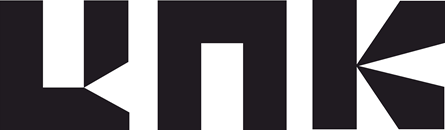